G04-H-HotSpot-003
Topic 1 | Page 1
Title

Lorem Ipsum is simply dummy text of the printing and typesetting industry, Lorem Ipsum is simply dummy text of the printing Lorem Ipsum is simply dummy text.
<write voice over text here>
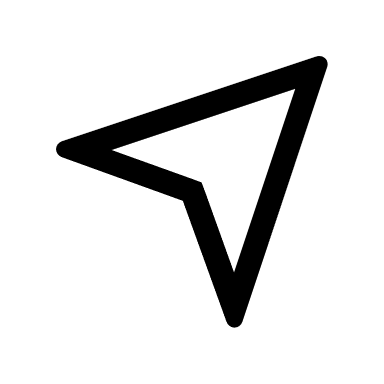 Select each + sign to explore Jack’s surroundings.
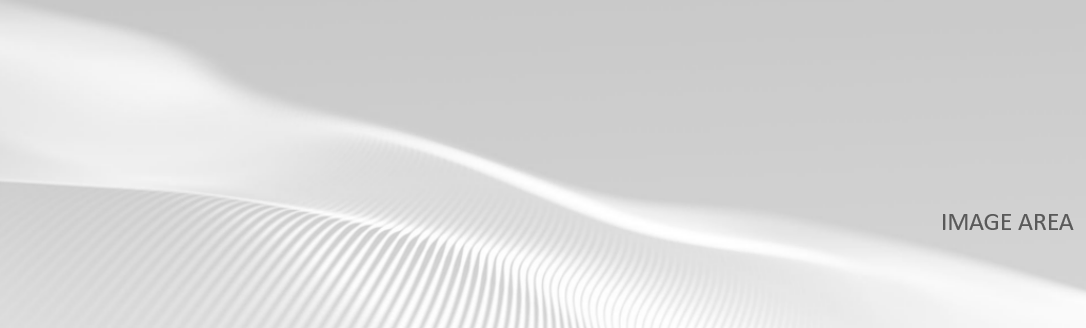 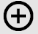 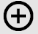 Router
Open-source software
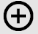 Using VPN
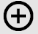 Other home devices
<include graphic notes here>
Title

Lorem Ipsum is simply dummy text of the printing and typesetting industry, Lorem Ipsum is simply dummy text of the printing Lorem Ipsum is simply dummy text.
<write voice over text here>
You may also look up the instructions for updating your router online or consider purchasing a premium router with subscription update service.
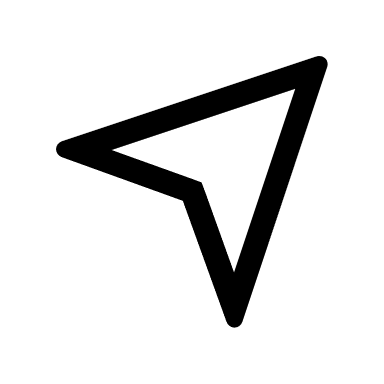 Select each + sign to explore Jack’s surroundings.
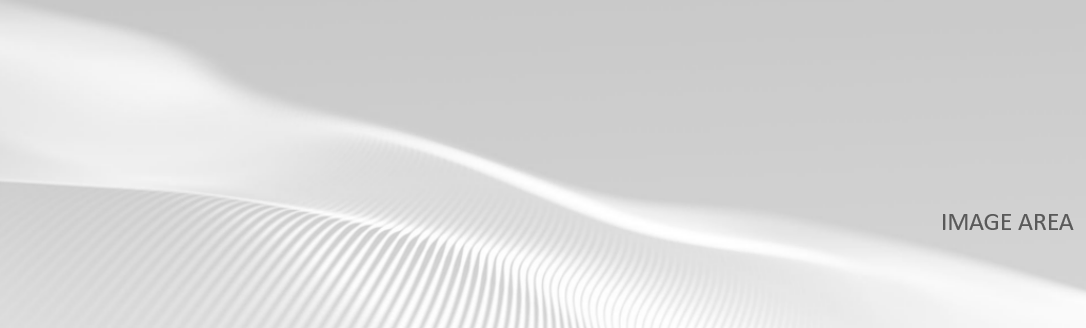 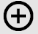 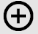 Router
Open-source software
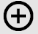 Using VPN
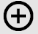 Other home devices
<include graphic notes here>
Title

Lorem Ipsum is simply dummy text of the printing and typesetting industry, Lorem Ipsum is simply dummy text of the printing Lorem Ipsum is simply dummy text.
<write voice over text here>
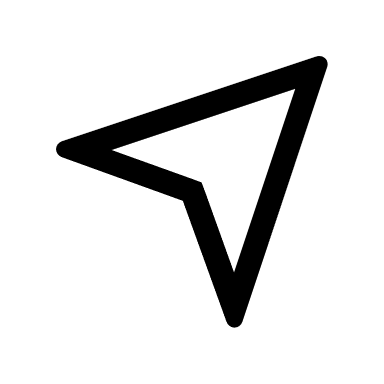 Select each + sign to explore Jack’s surroundings.
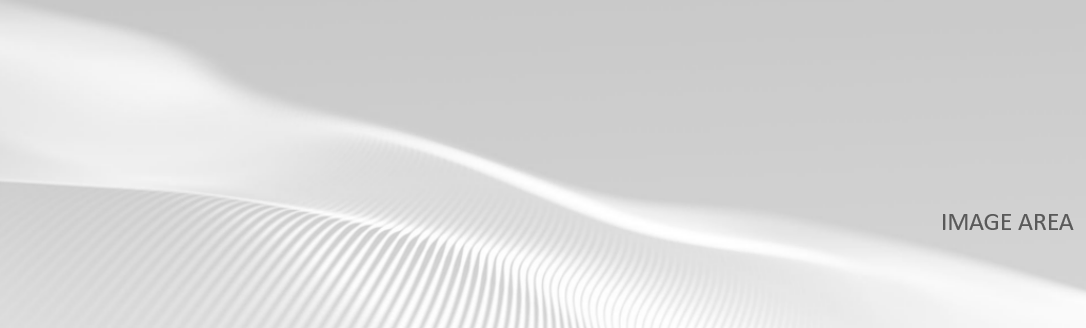 You may also look up the instructions for updating your router online or consider purchasing a premium router with subscription update service.
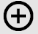 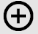 Router
Open-source software
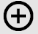 Using VPN
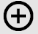 Other home devices
<include graphic notes here>